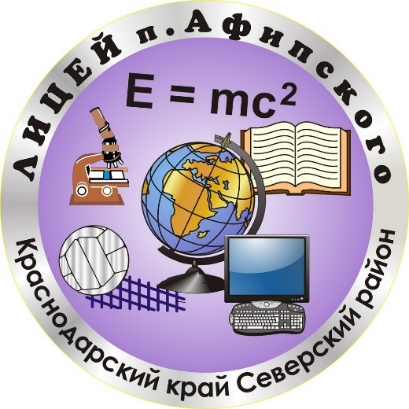 ОРГАНИЗАЦИЯ СИСТЕМЫ ДОПОЛНИТЕЛЬНОГО ОБРАЗОВАНИЯ
В МАОУ лицей пгт Афипском МО Северский район им. Д.И. Вишни проводятся занятия в объединениях по дополнительным общеобразовательным программам -технической, естественнонаучной, физкультурно-спортивной, художественной, туристско-краеведческой, социально-гуманитарной направленностям.
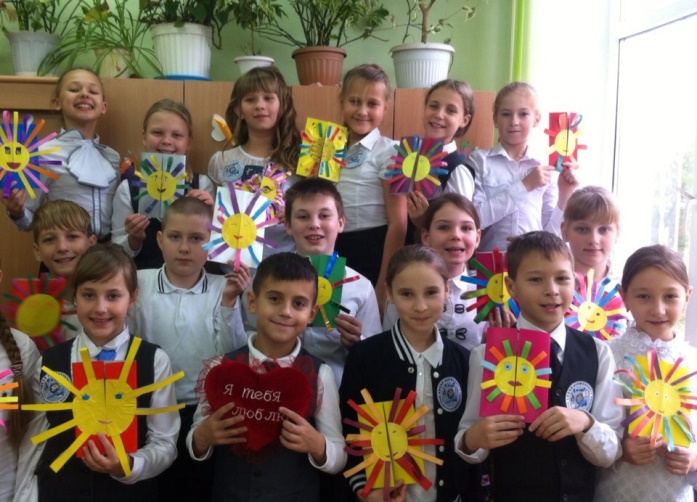 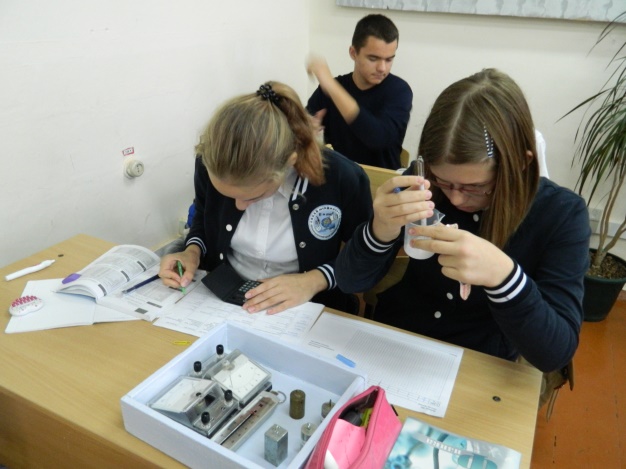 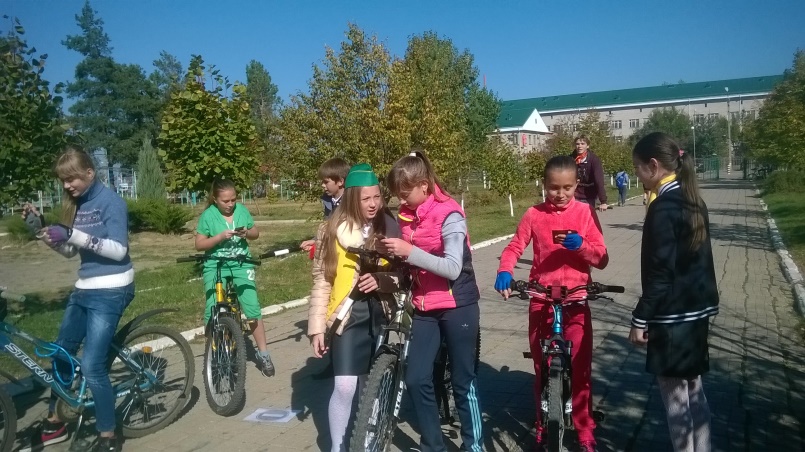 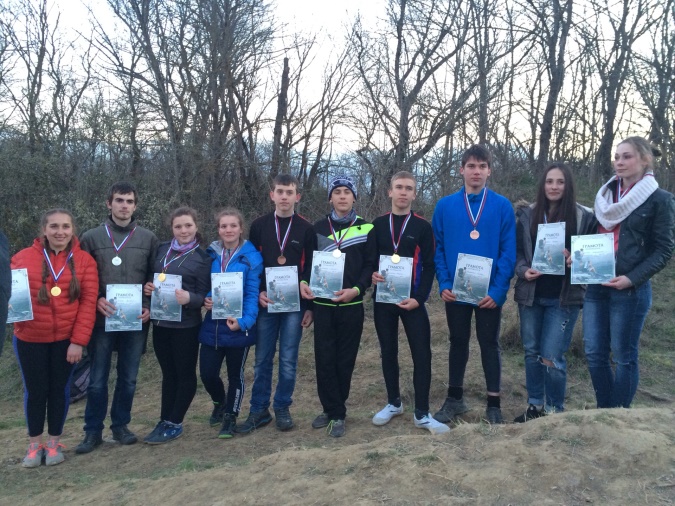 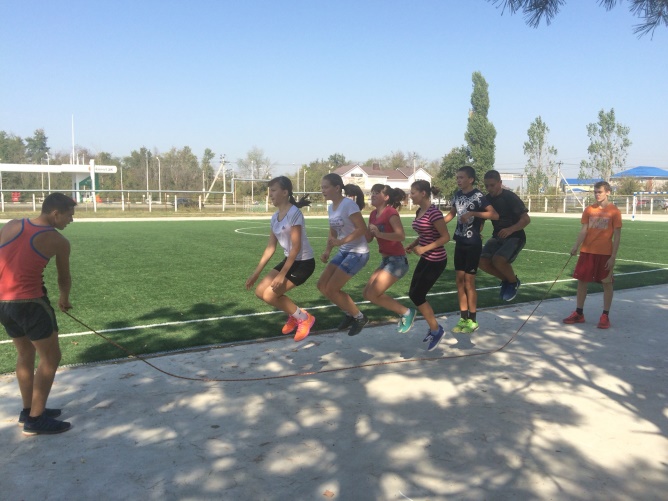 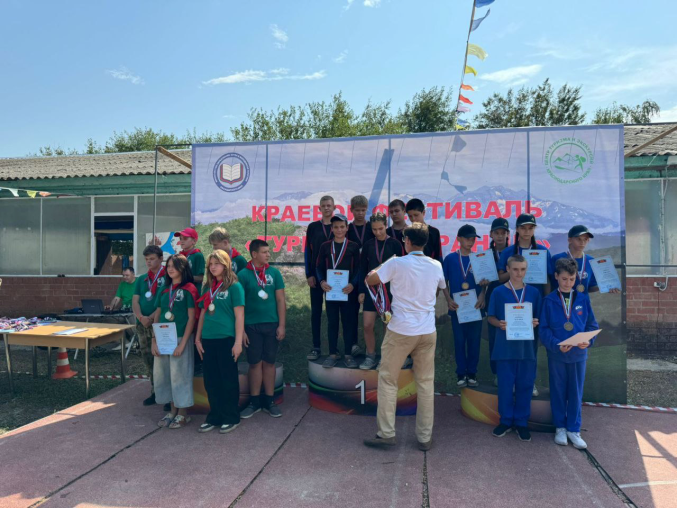 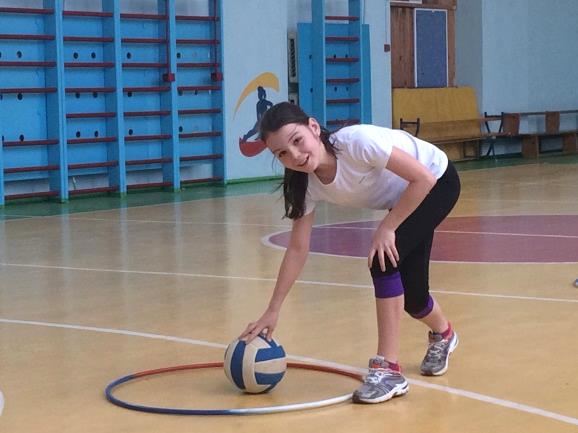 Система дополнительного образования
ДАЕТ ВОЗМОЖНОСТЬ:
1)  проявить свои способности, таланты и творческий потенциал;
2) реализовать личные планы;
3) научиться быть гибкими, адаптивными к изменениям в профессиональной деятельности;
4) непрерывно развиваться.
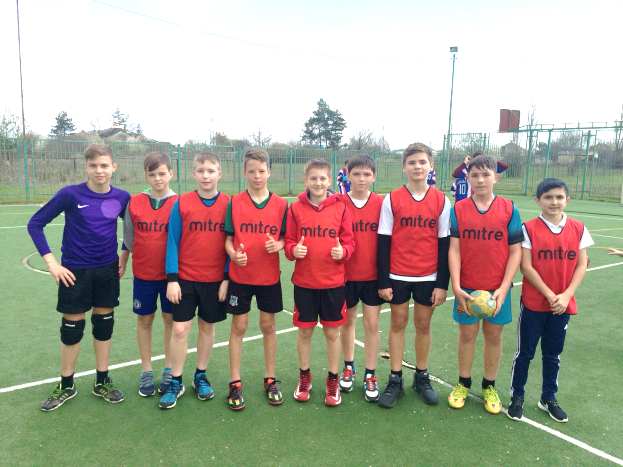 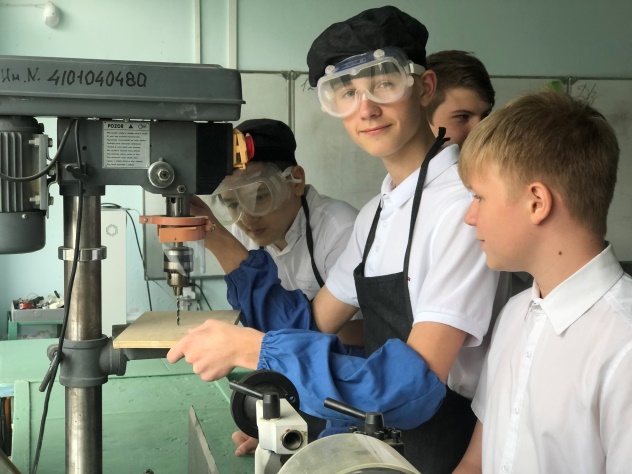 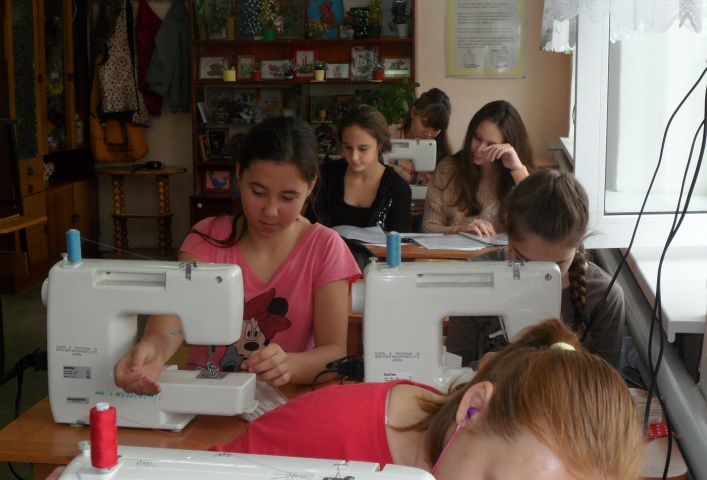 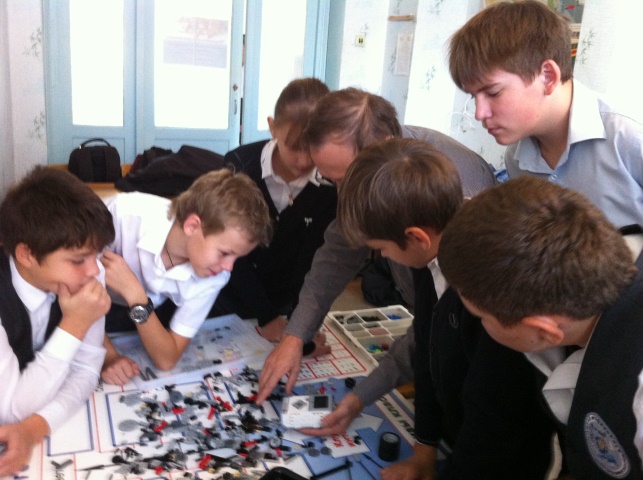 Техническая направленность
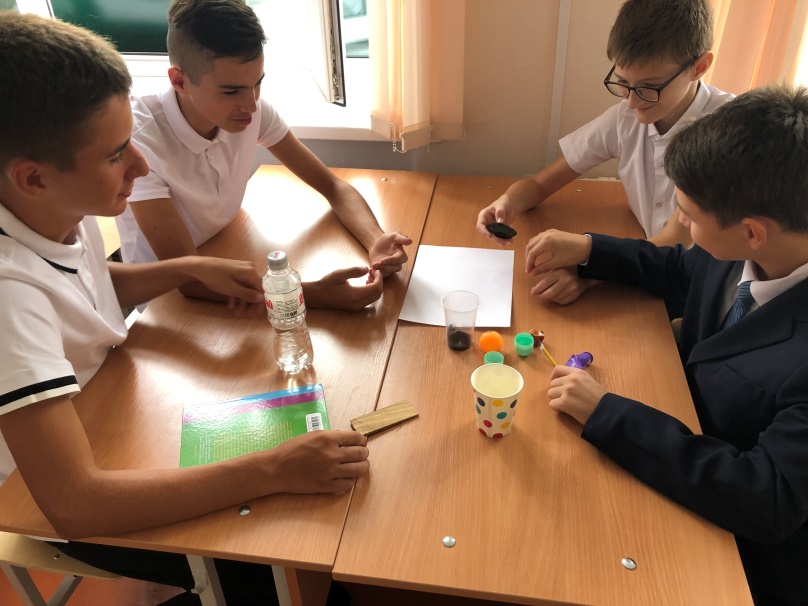 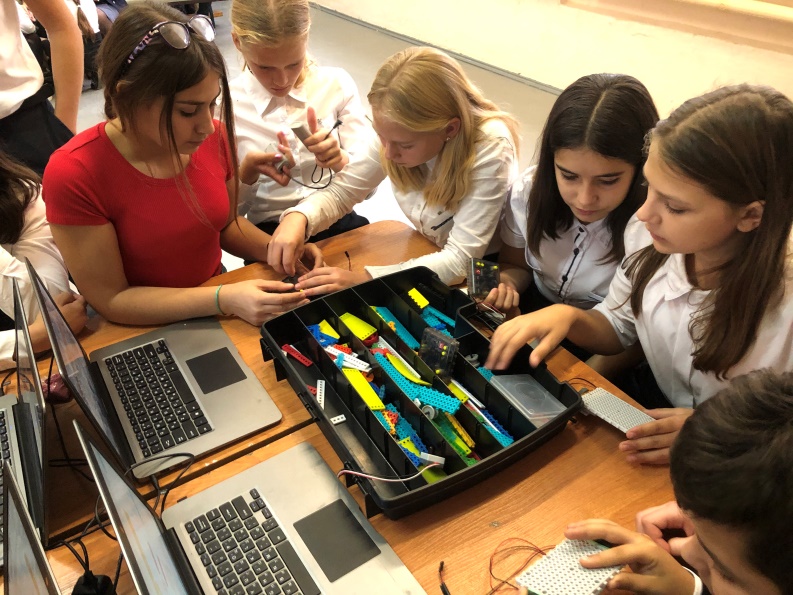 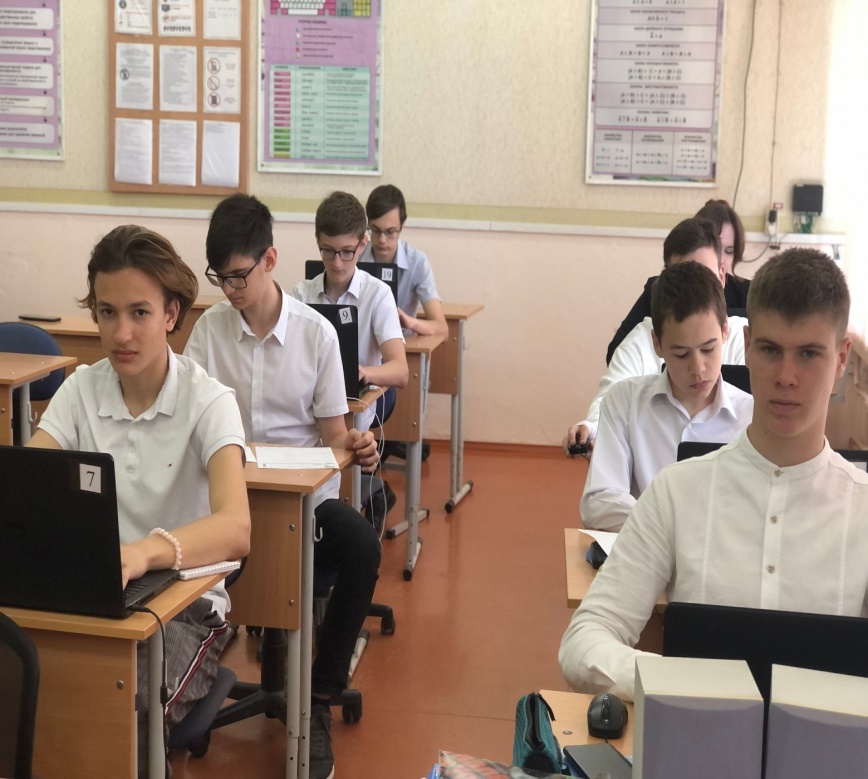 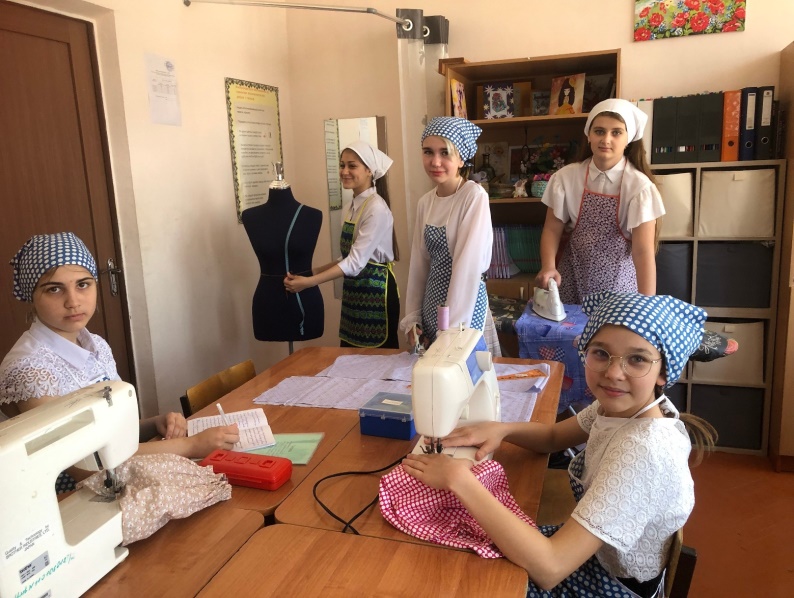 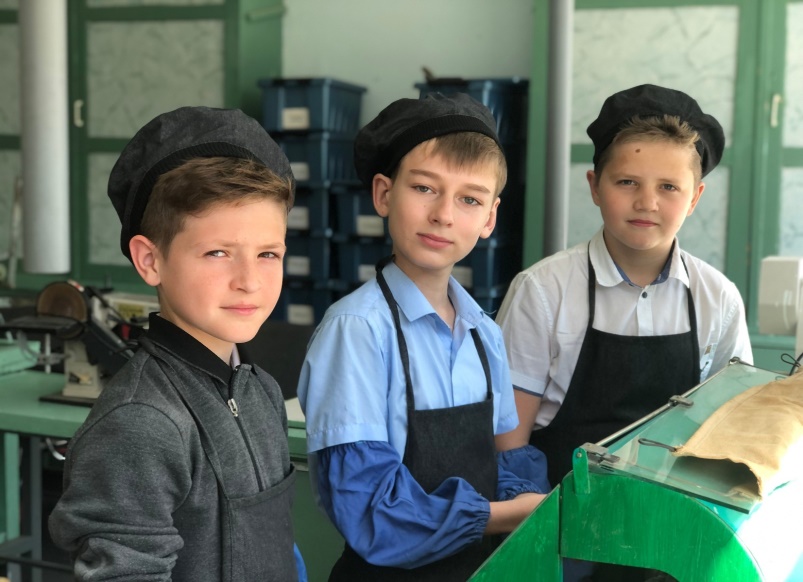 Естественнонаучная направленность
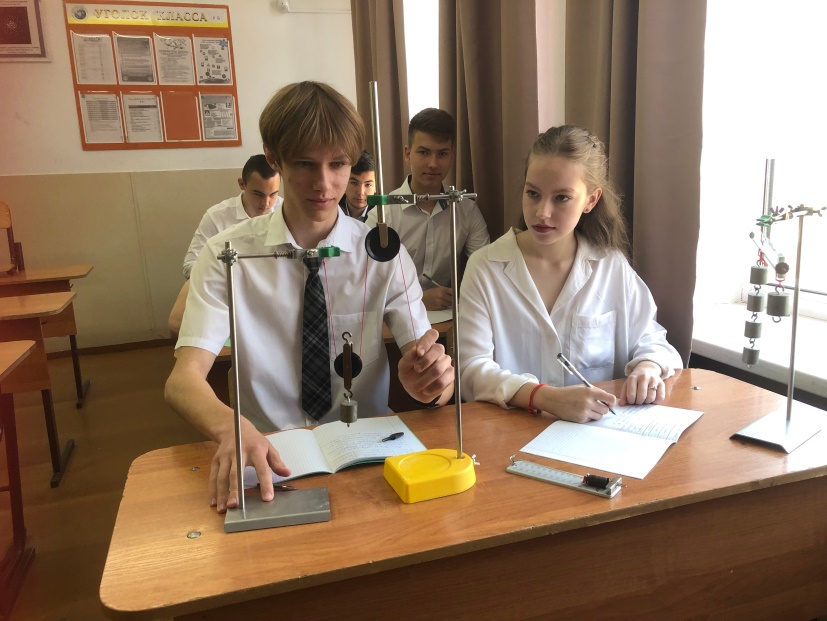 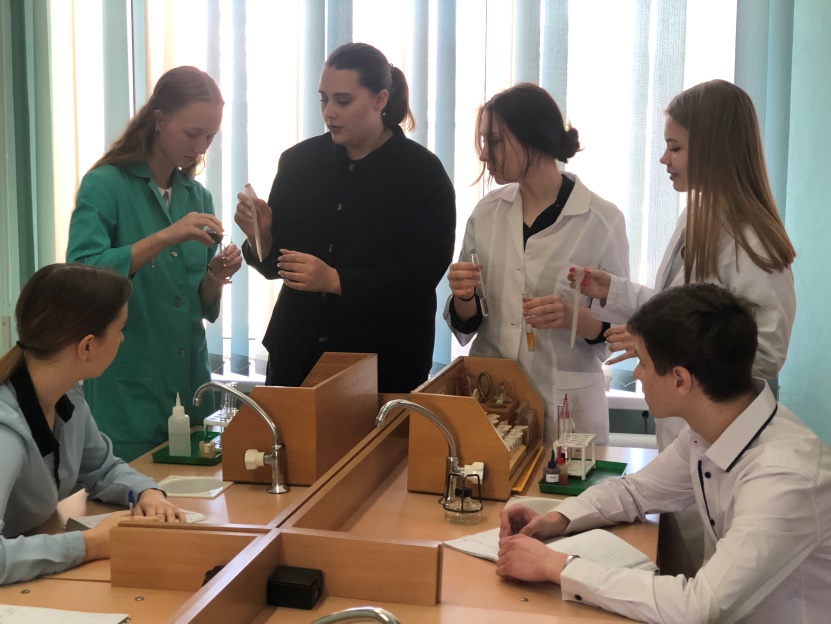 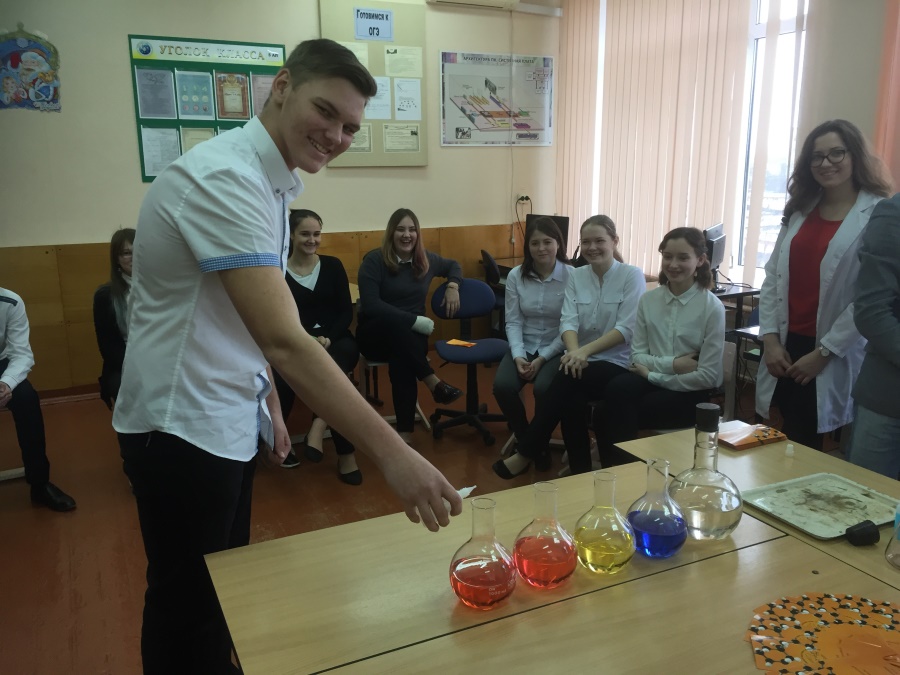 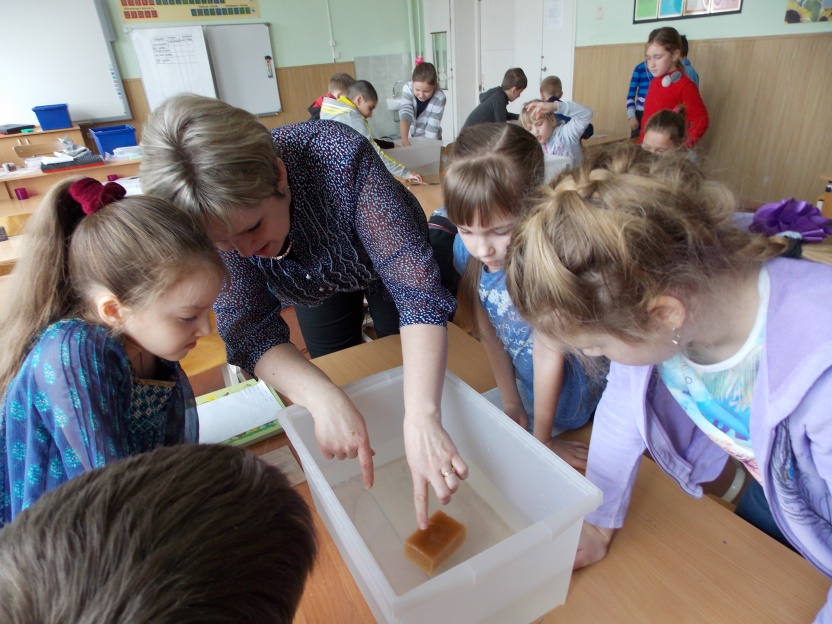 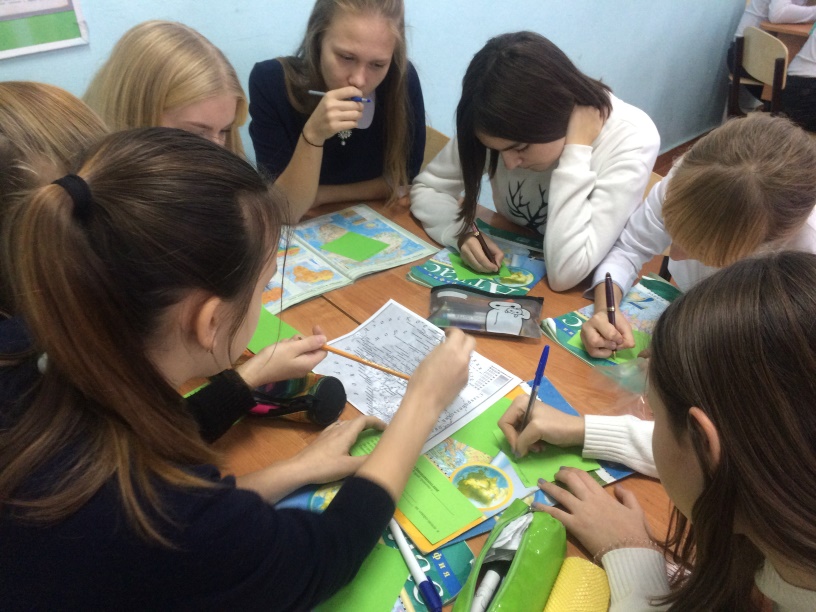 Физкультурно-спортивная направленность
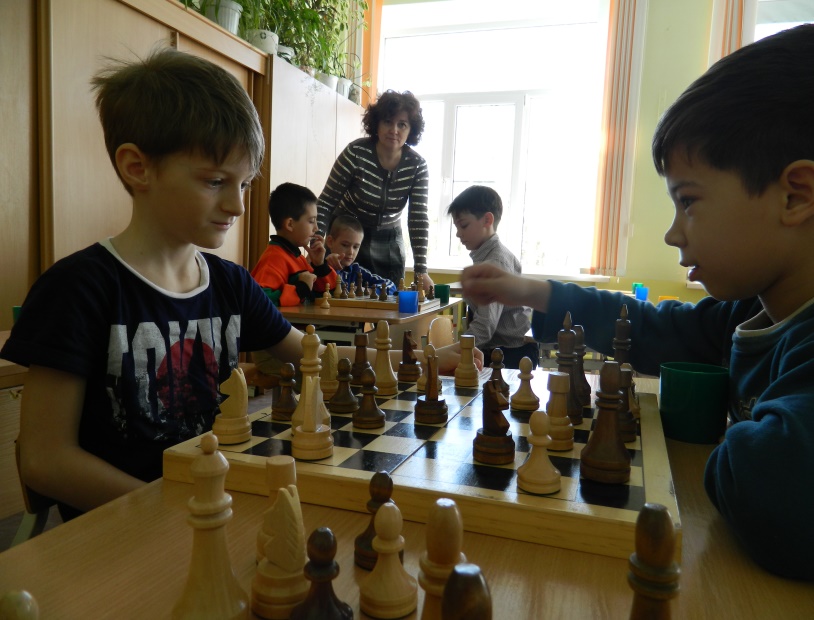 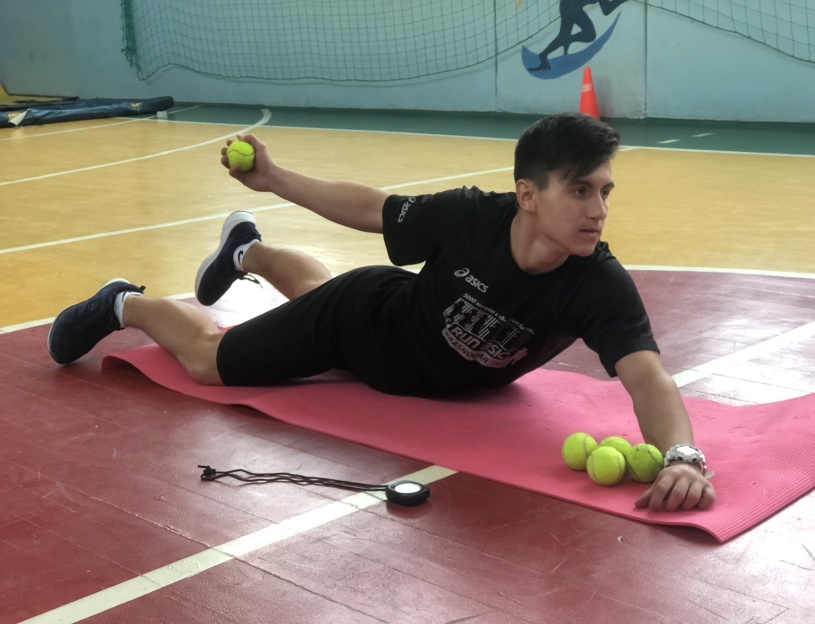 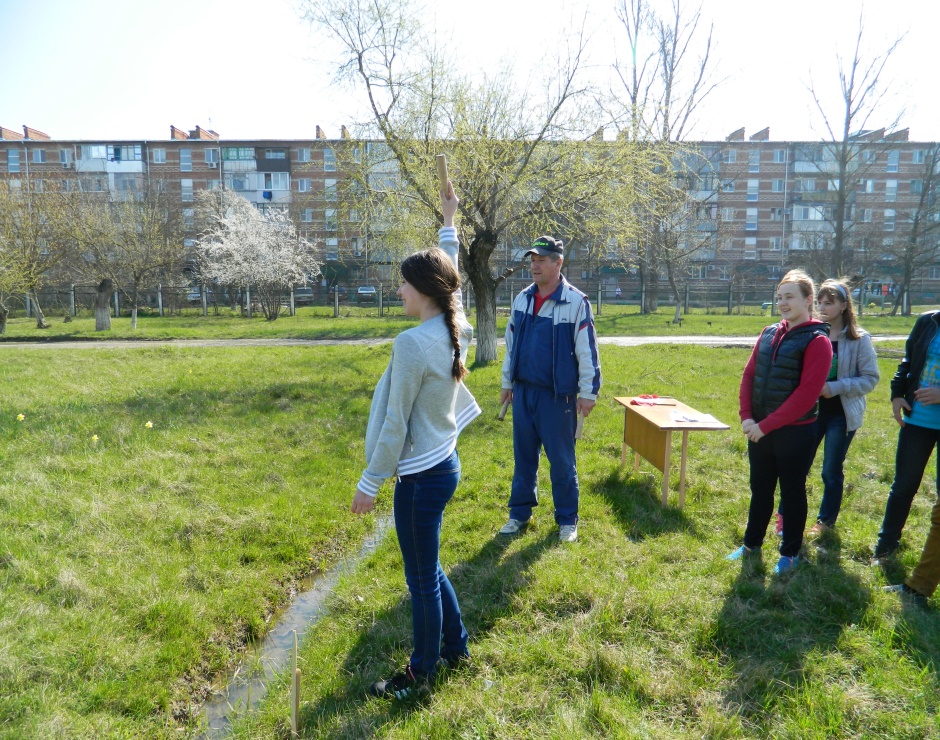 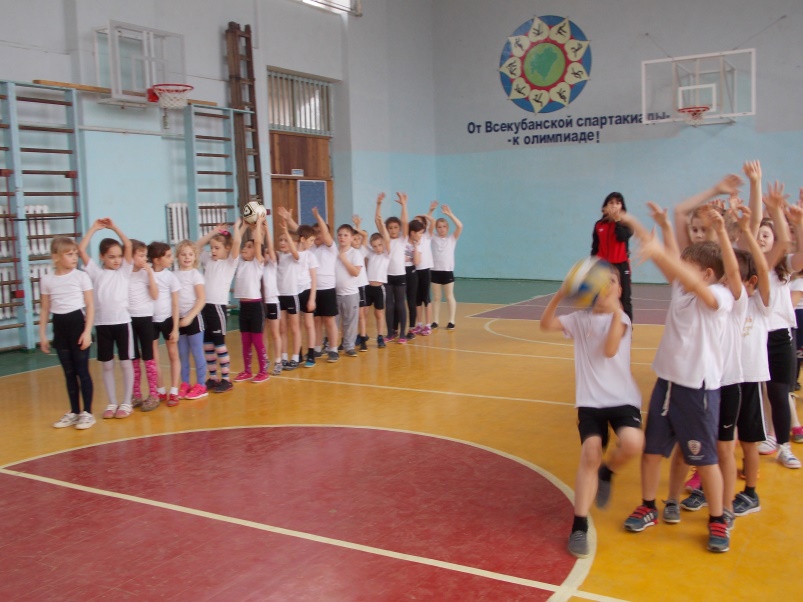 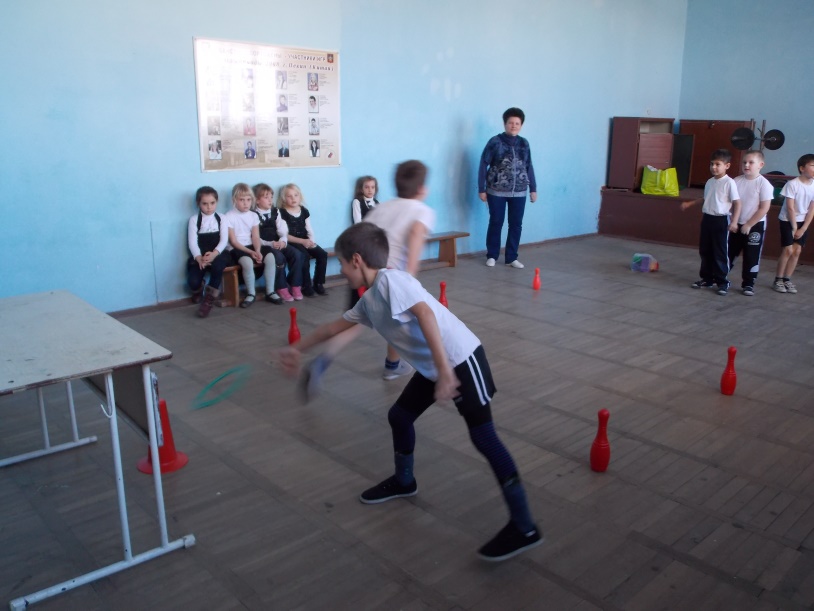 Художественная направленность
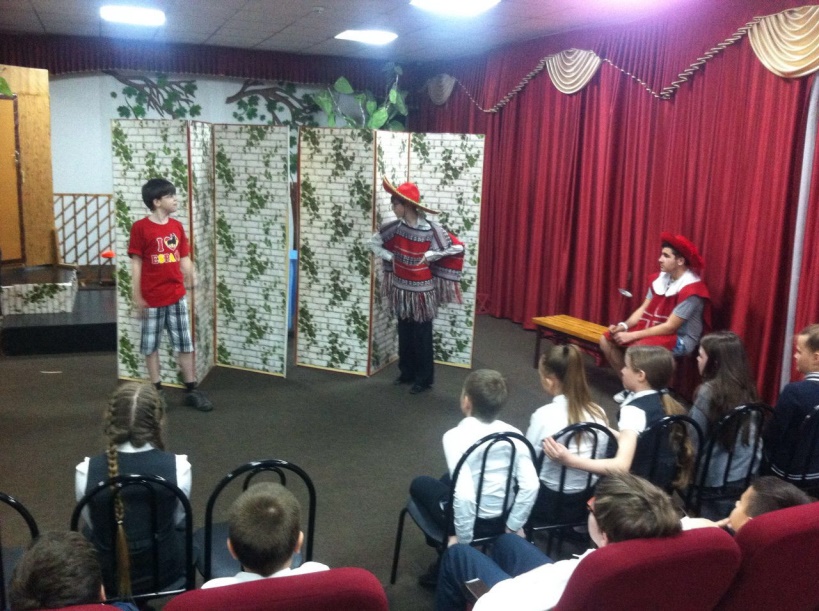 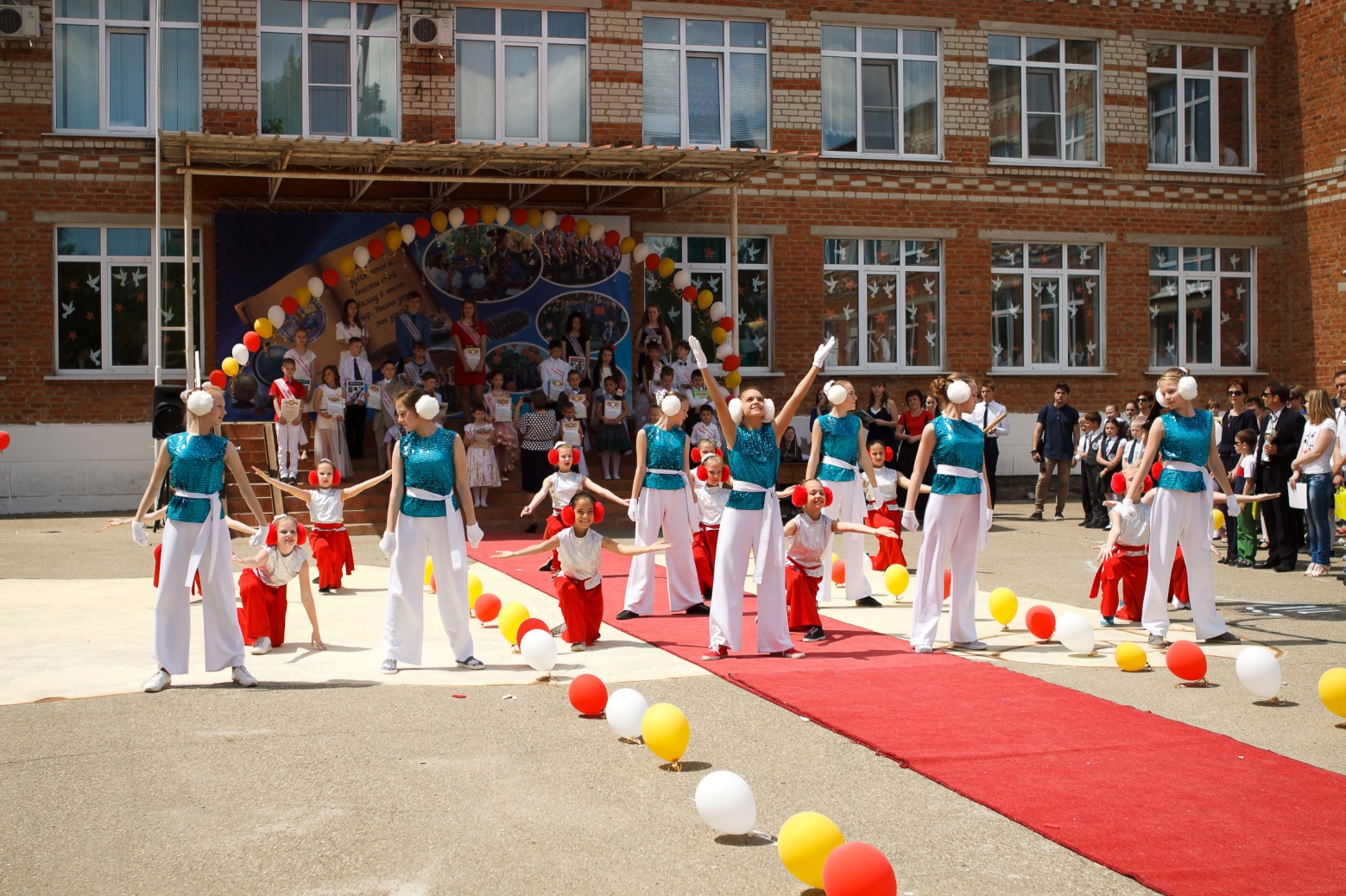 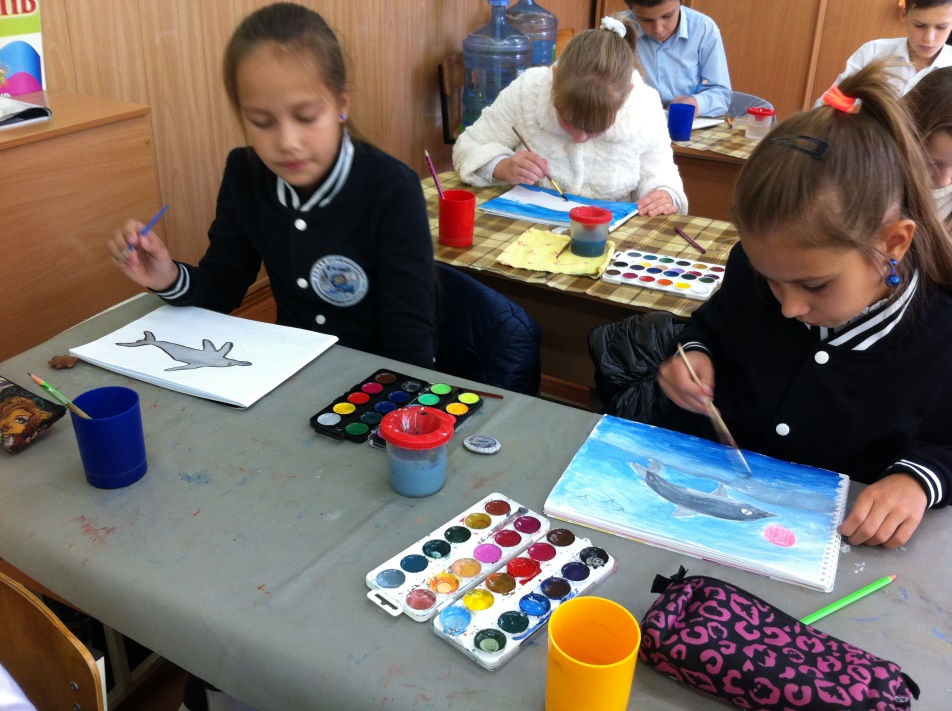 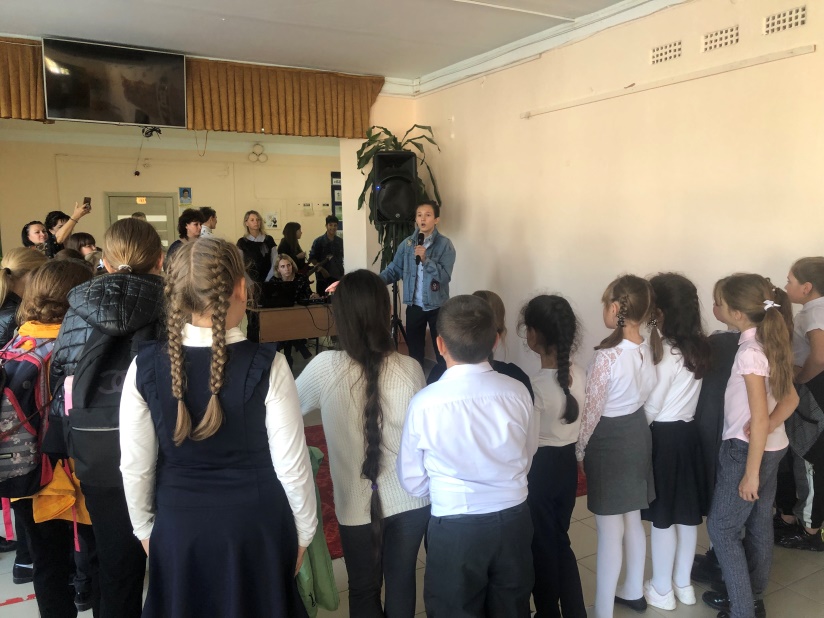 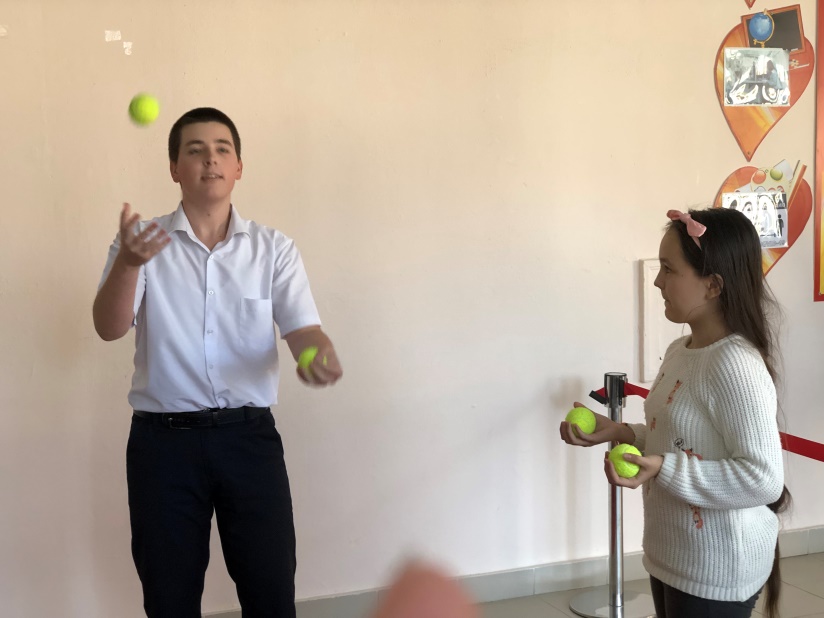 Туристско-краеведческая направленность
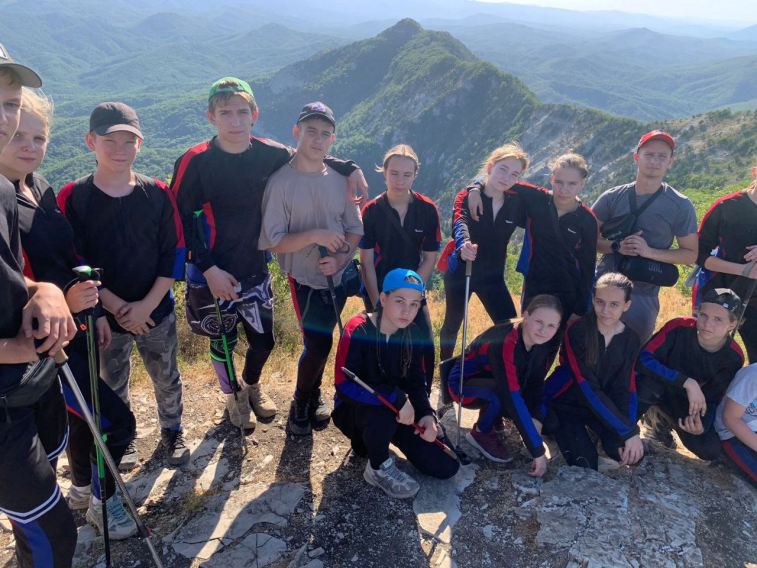 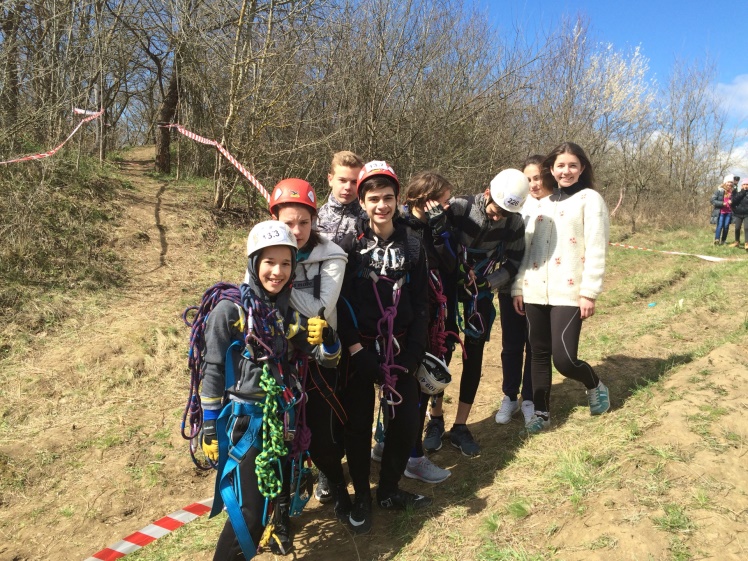 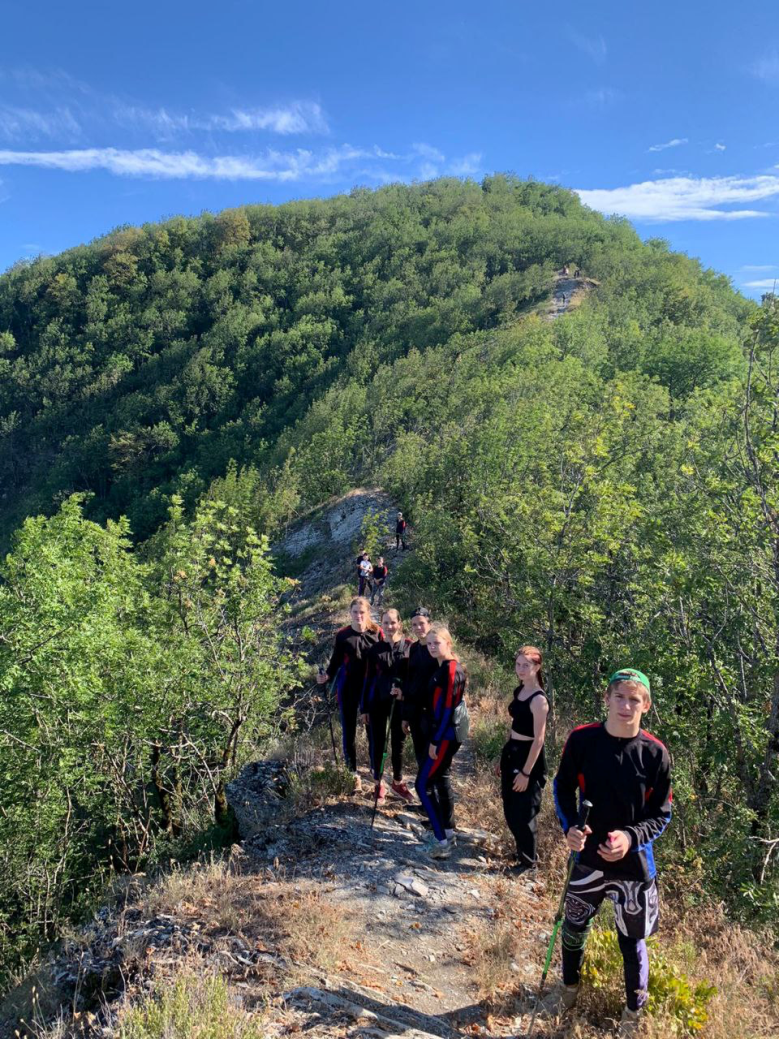 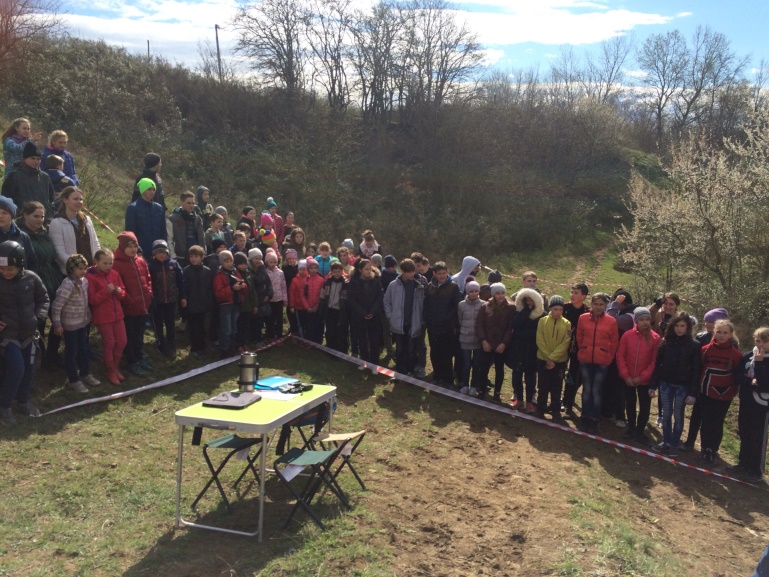 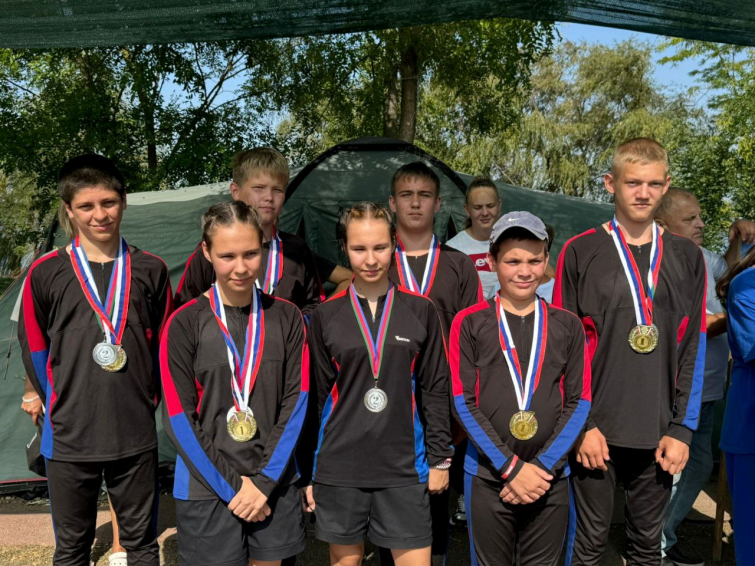 https://vk.com/away.php?to=https%3A%2F%2Ft.me%2Fafipskiylicey%2F13923&utf=1
Социально-гуманитарная направленность
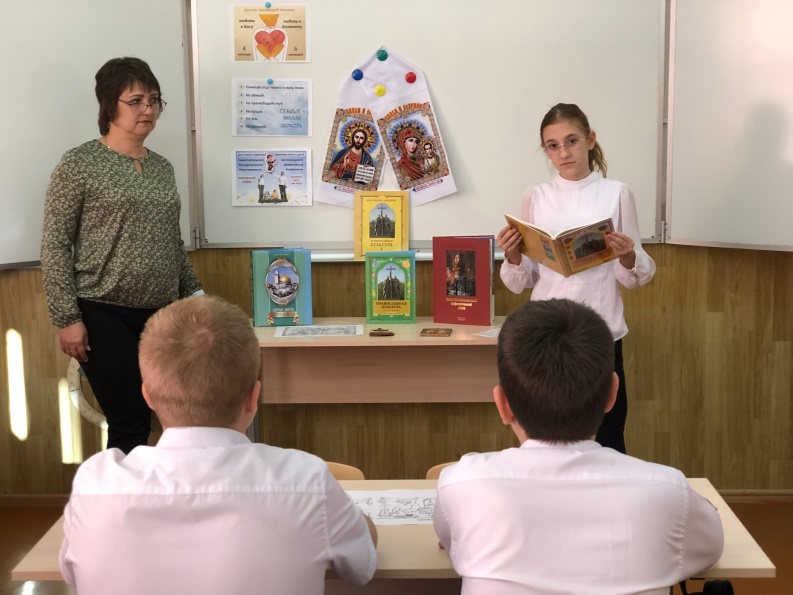 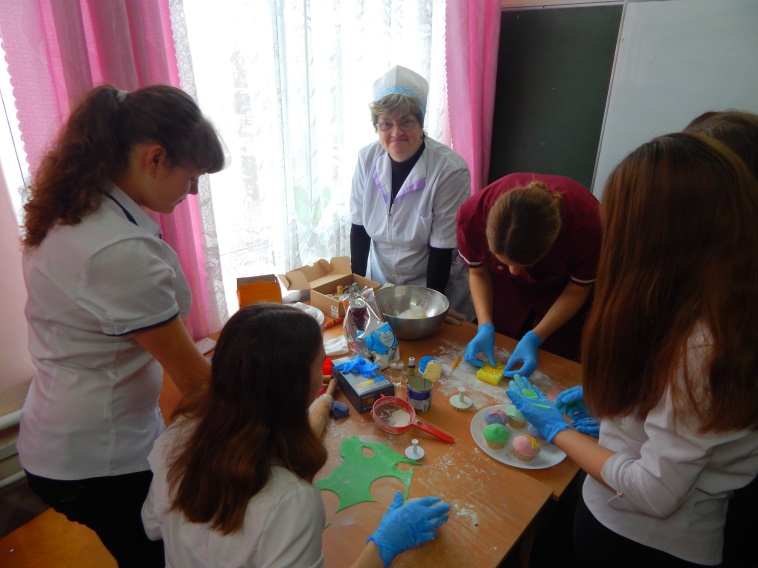 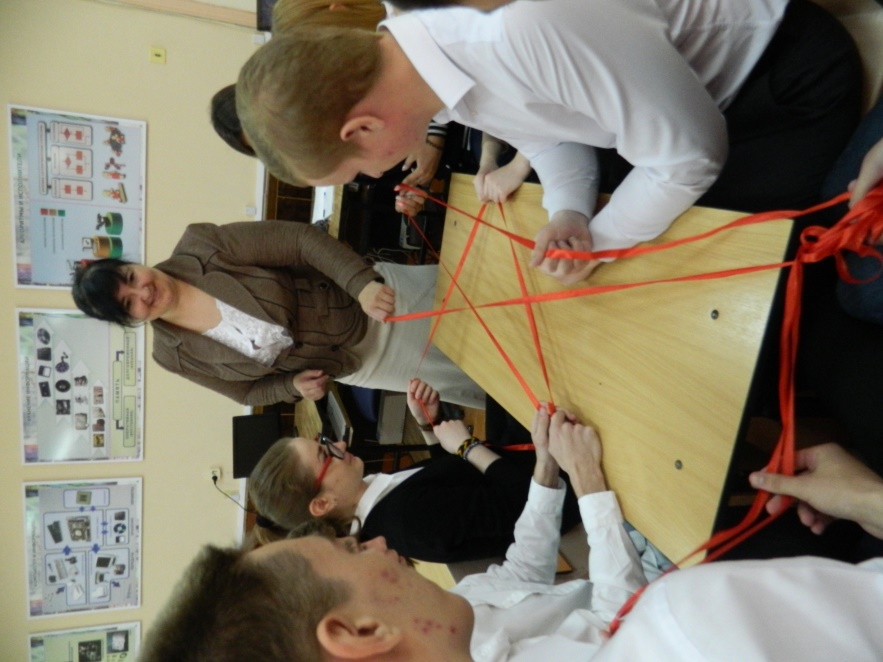 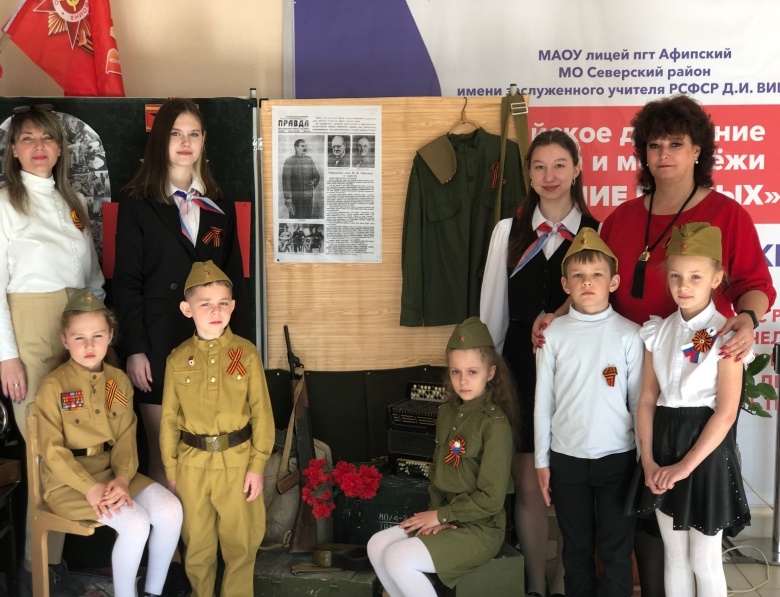 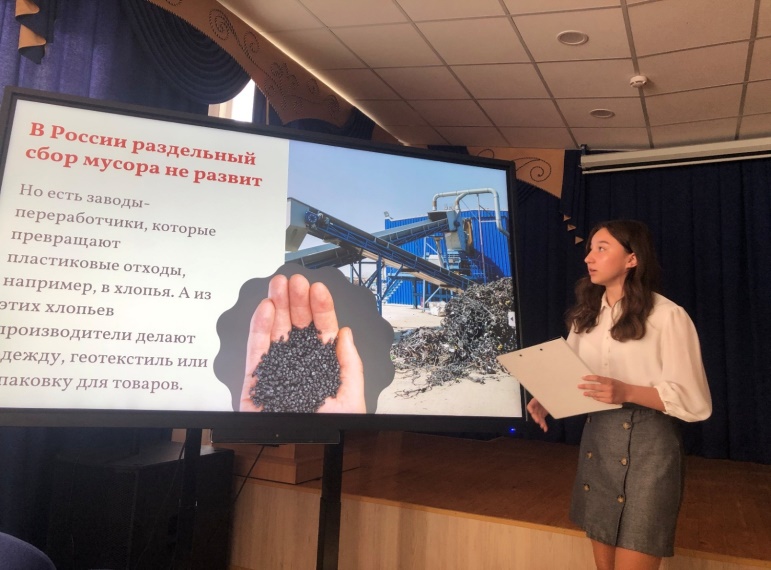